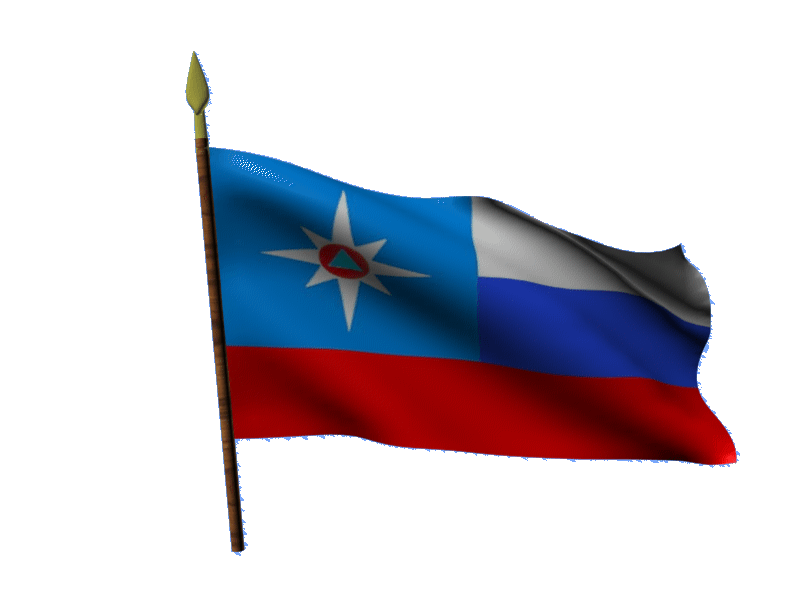 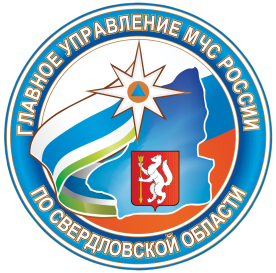 ЗАМЕСТИТЕЛЯ НАЧАЛЬНИКА  ГЛАВНОГО УПРАВЛЕНИЯ – НАЧАЛЬНИКА УНД и ПР ГУ МЧС РОССИИ ПО СВЕРДЛОВСКОЙ ОБЛАСТИПОЛКОВНИКА ВНУТРЕНЕЙ СЛУЖБЫПИНЧУГОВАМАКСИМА ВИКТОРОВИЧА
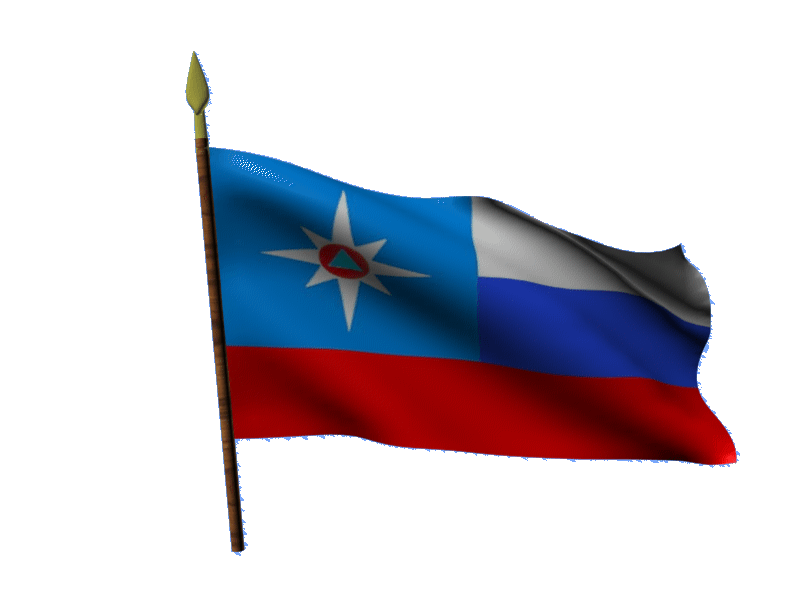 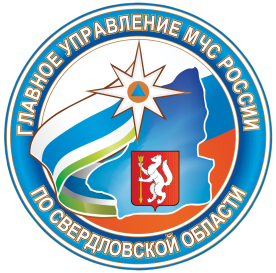 «Профилактика травматизма и гибели детей в результате пожаров»
ОБСТАНОВКА С ТЕХНОГЕННЫМИ ПОЖАРАМИ И ИХ ПОСЛЕДСТВИЯМИ С НАЧАЛА ГОДА
ГИБЕЛЬ
ТРАВМЫ
[Speaker Notes: Использовать на селекторных совещаниях за неделю]
РАСПРЕДЕЛЕНИЕ ПОЖАРОВ С ГИБЕЛЬЮ ДЕТЕЙ
ПО МУНИЦИПАЛЬНЫМ ОБРАЗОВАНИЯМ
[Speaker Notes: Использовать на селекторных совещаниях за неделю]
РАСПРЕДЕЛЕНИЕ ПОЖАРОВ С ТРАВМАМИ ДЕТЕЙ
ПО МУНИЦИПАЛЬНЫМ ОБРАЗОВАНИЯМ
[Speaker Notes: Использовать на селекторных совещаниях за неделю]
ВОЗРАСТ ПОГИБШИХ И ТРАВМИРОВАННЫХ ДЕТЕЙ
[Speaker Notes: Использовать на селекторных совещаниях за неделю]
РАСПРЕДЕЛЕНИЕ ПОЖАРОВ ПО ПРИЧИНАМ С ГИБЕЛЬЮ
РАСПРЕДЕЛЕНИЕ ПОЖАРОВ ПО ПРИЧИНАМ С ТРАВМИРОВАНИЕМ
УСЛОВИЯ СПОСОБСТВУЮЩИЕ ГИБЕЛИ ДЕТЕЙ
ПРИ ПОЖАРАХ
[Speaker Notes: Работа по предупреждению ЧС]
НАПРАВЛЕНИЯ ДЕЯТЕЛЬНОСТИ
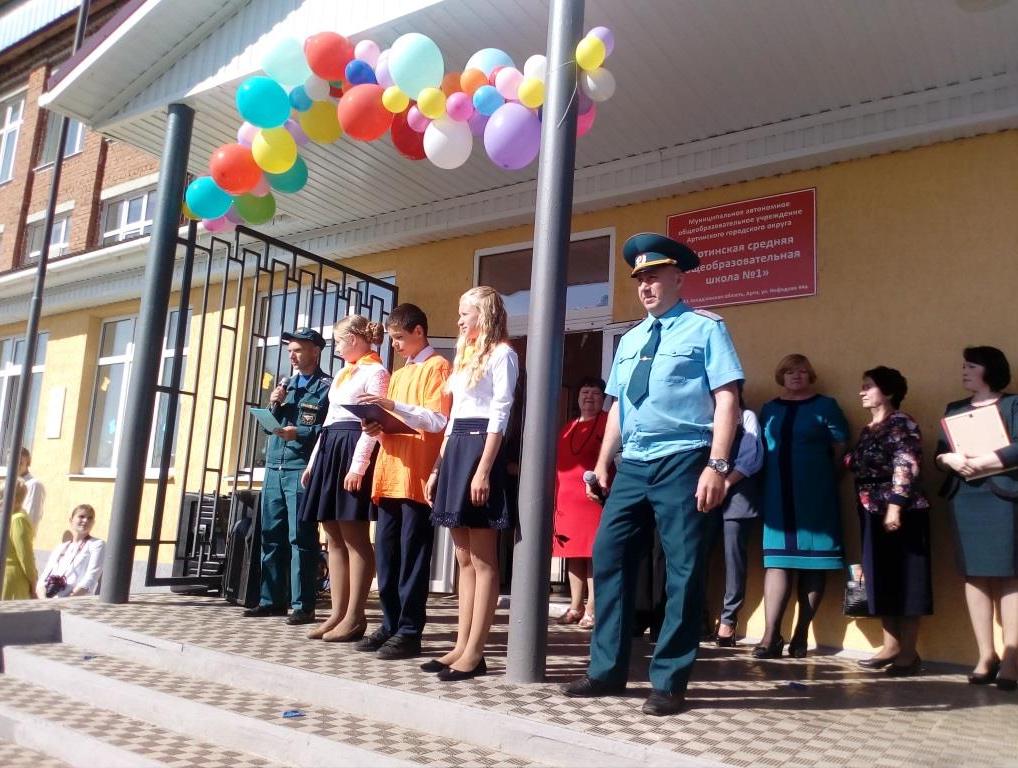 Образовательные
учреждения
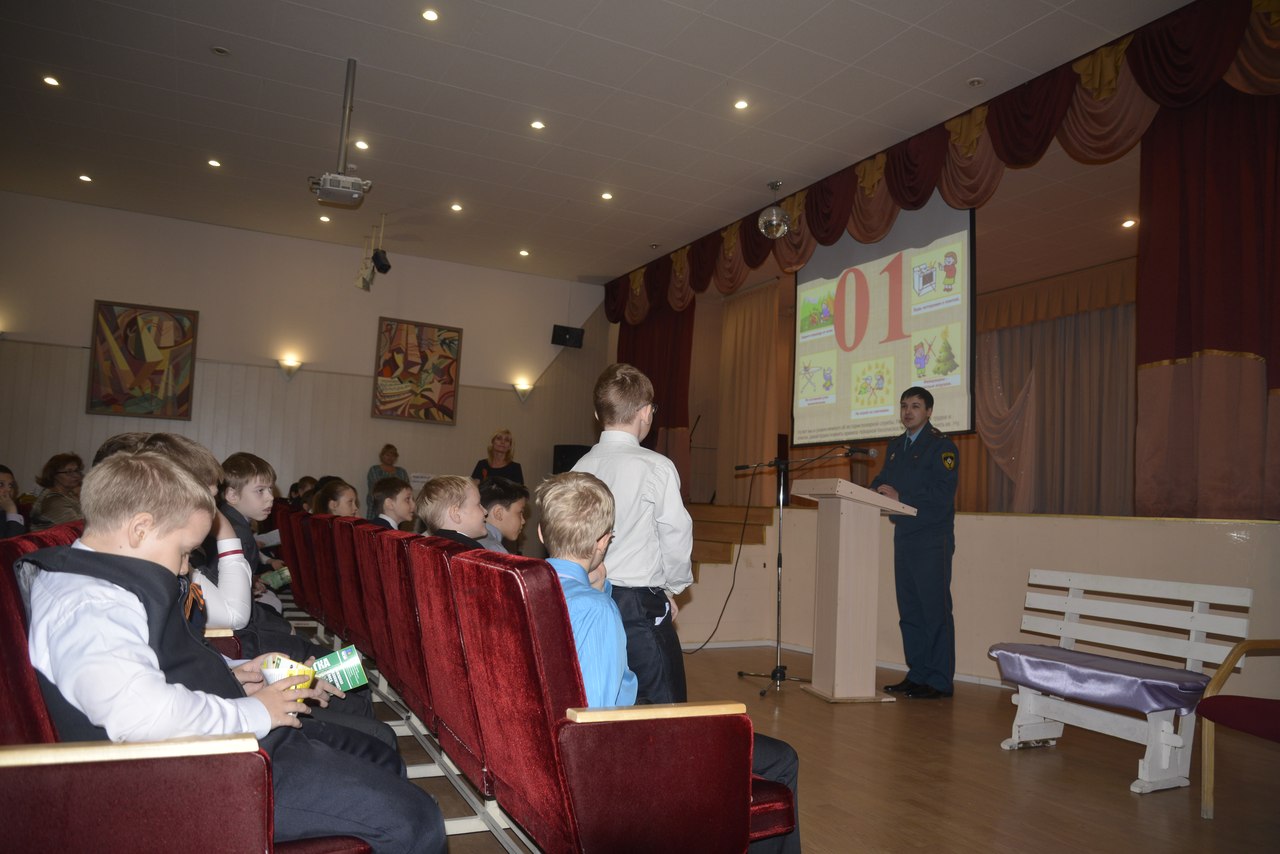 Объекты
Детского отдыха
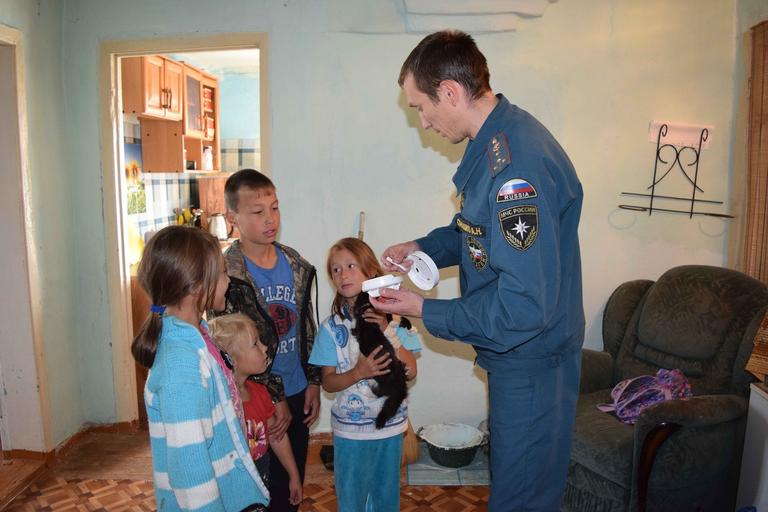 Места проживания
неблагополучных семей с детьми,
и многодетных семей
ПРОВОДИМАЯ РАБОТА
2017 
63 заседания КЧС
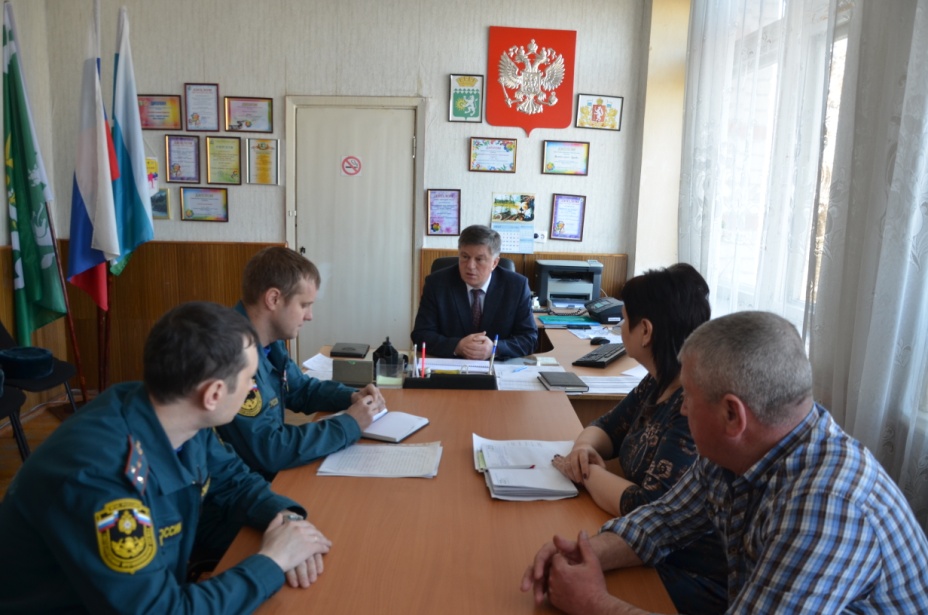 2018
81 заседание КЧС
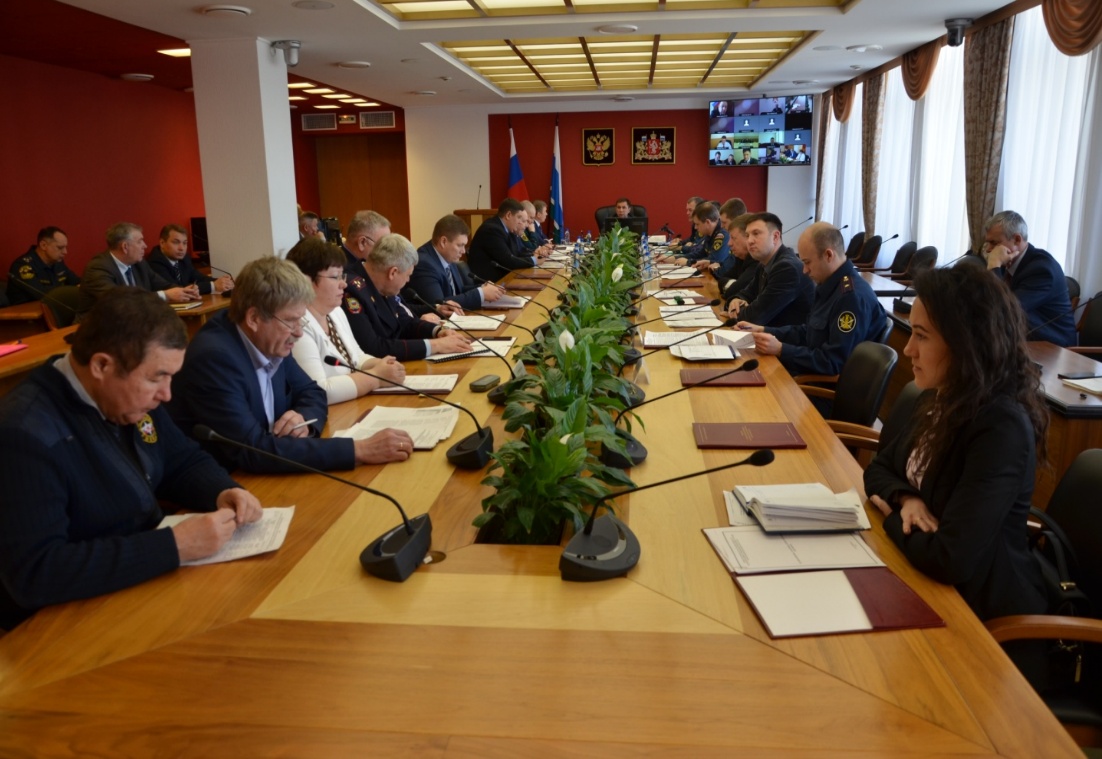 ВСЕРОССИЙСКАЯ ВЫСТАВКА ТЕХНОЛОГИЙ
«STOP FIRE»
Проведение торжественного открытия «Sтоp Fire»
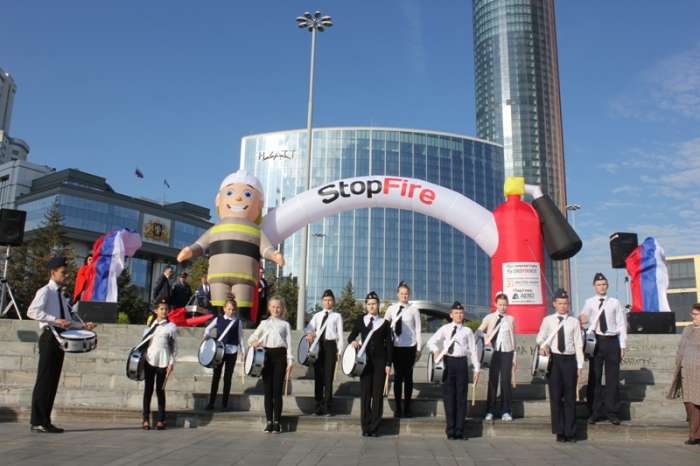 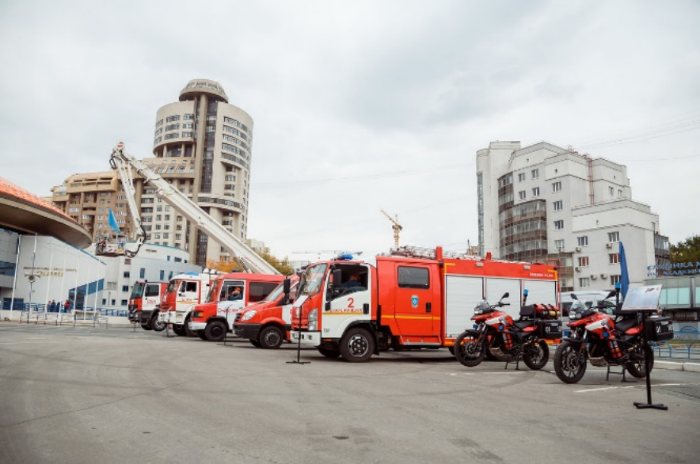 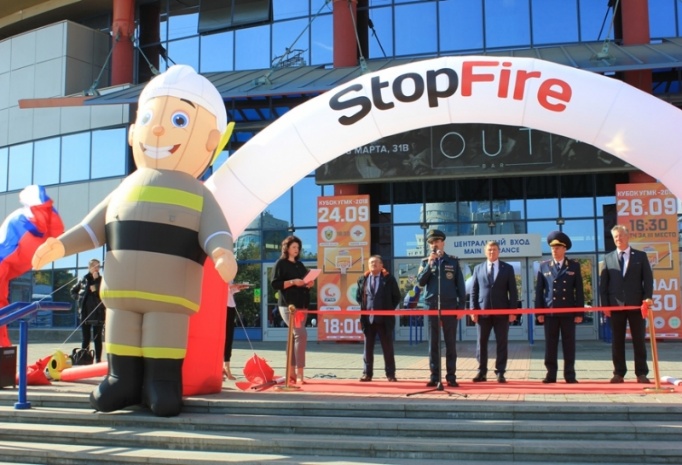 Проведение Марша безопасности
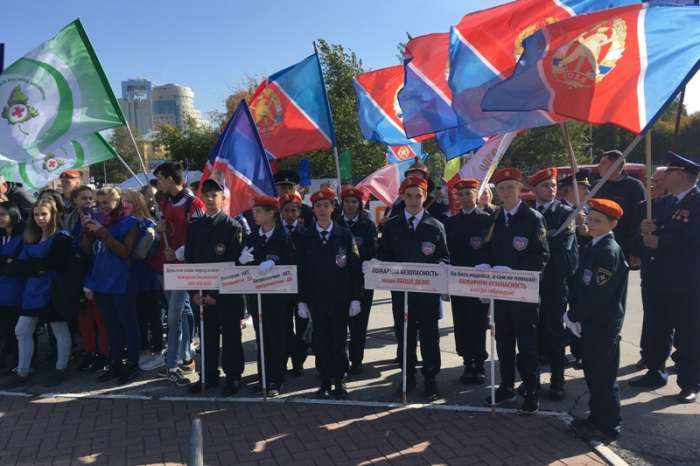 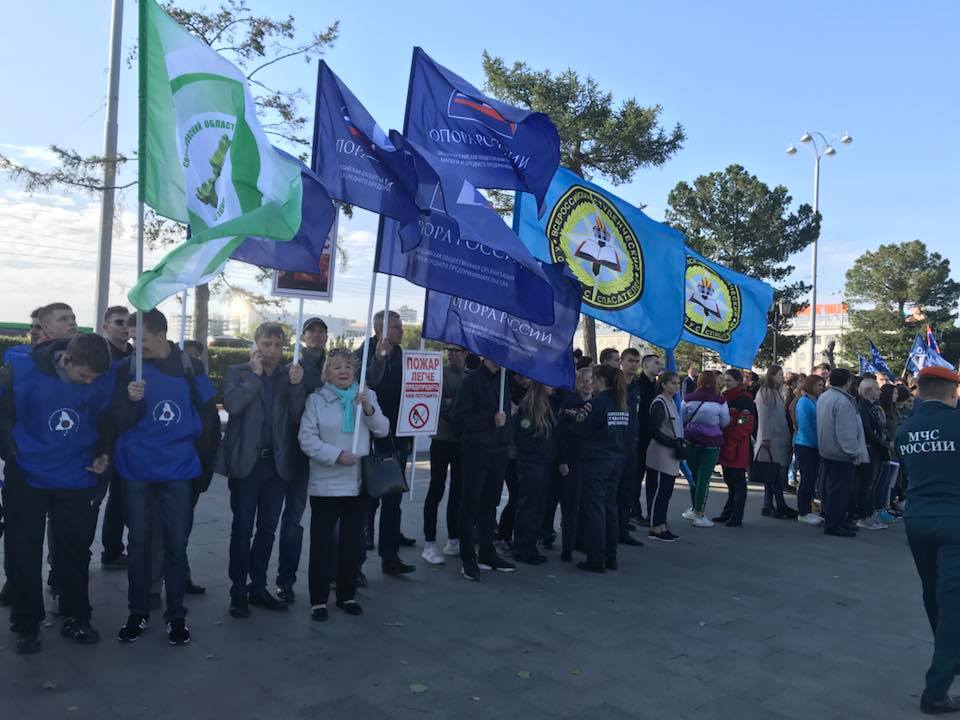 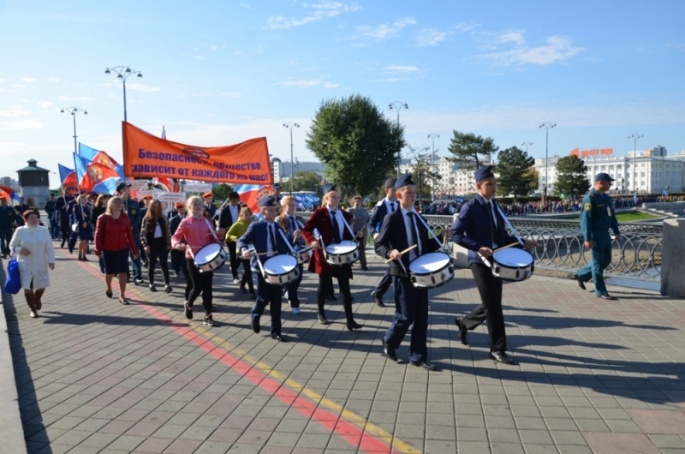 Проведение практического обучения детей
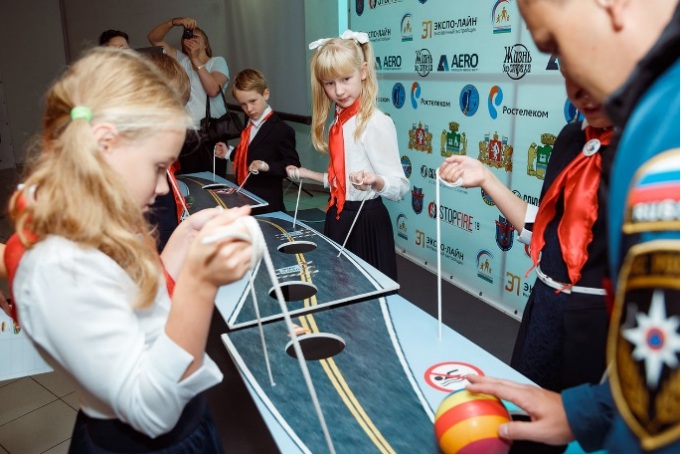 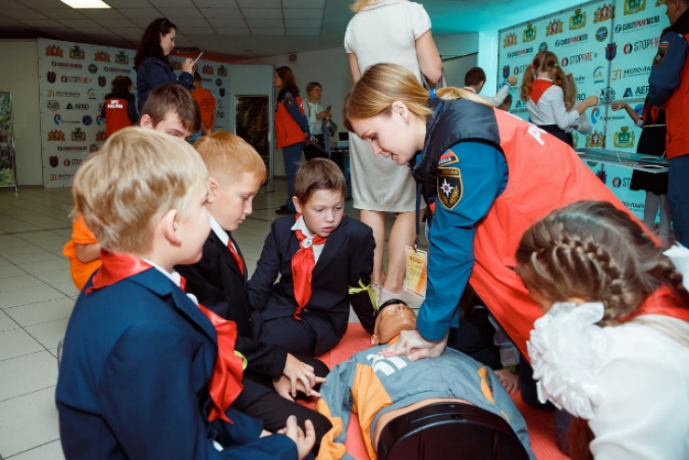 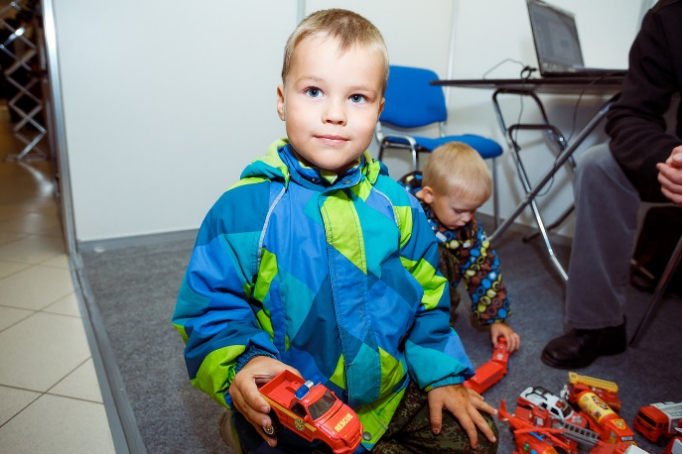 ПРОВОДИМАЯ ПРОФИЛАКТИЧЕСКАЯ РАБОТА
В ОБРАЗОВАТЕЛЬНЫХ УЧРЕЖДЕНИЯХ
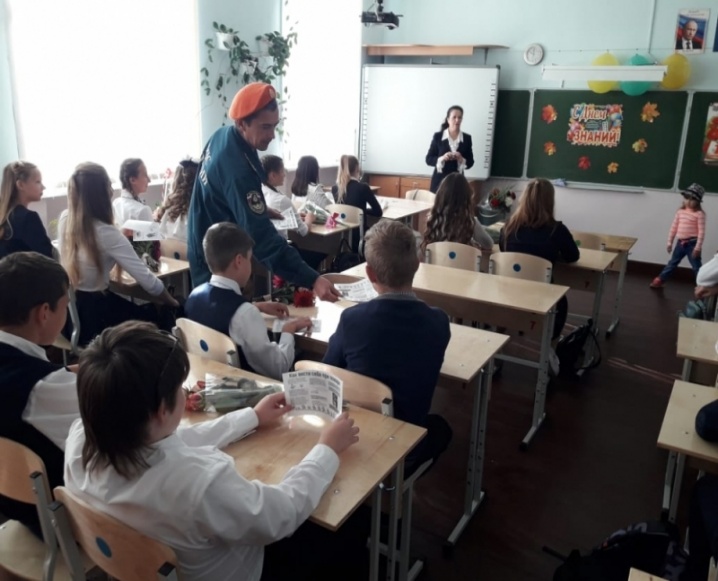 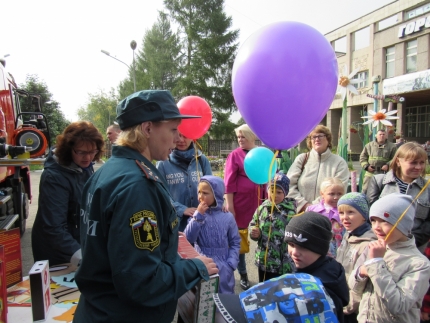 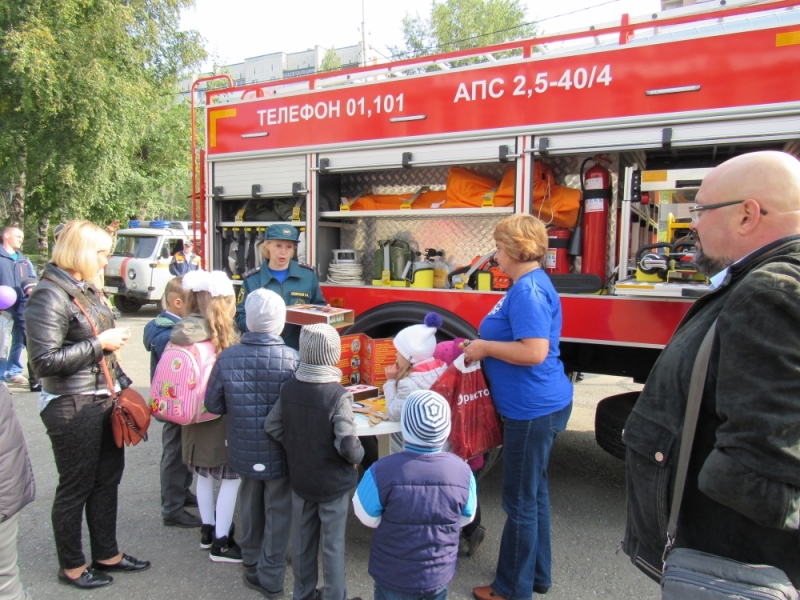 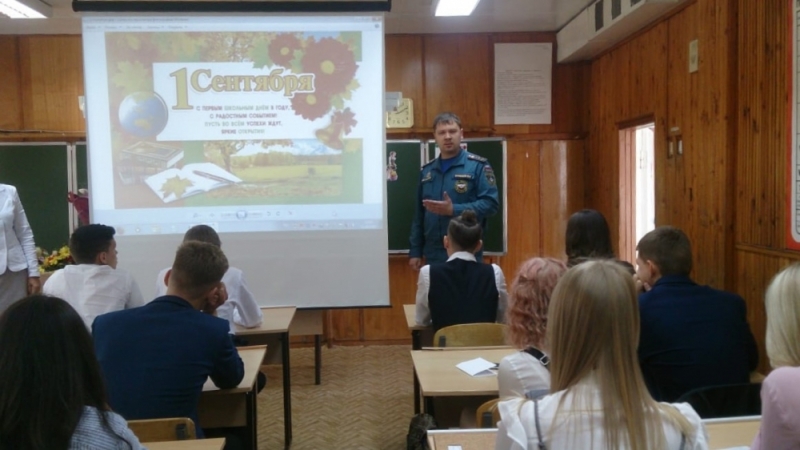 ПРОВОДИМАЯ ПРОФИЛАКТИЧЕСКАЯ РАБОТА
В ЛЕТНИЙ ПЕРИОД
Проводились инструктивные занятия по программе 
пожарно-технического минимума,
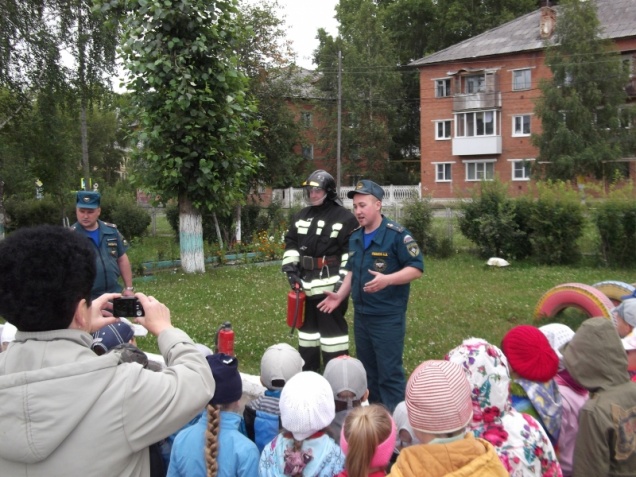 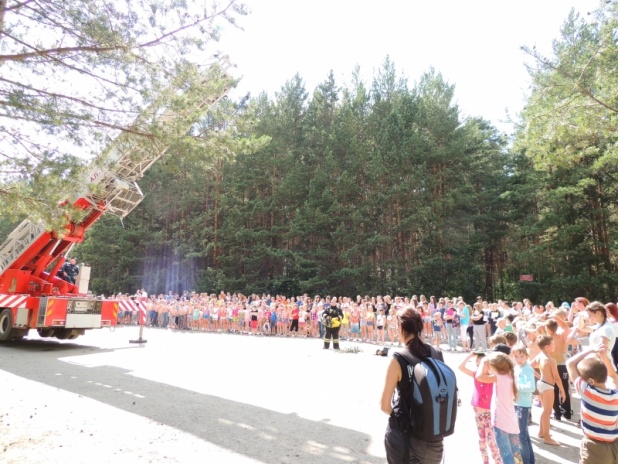 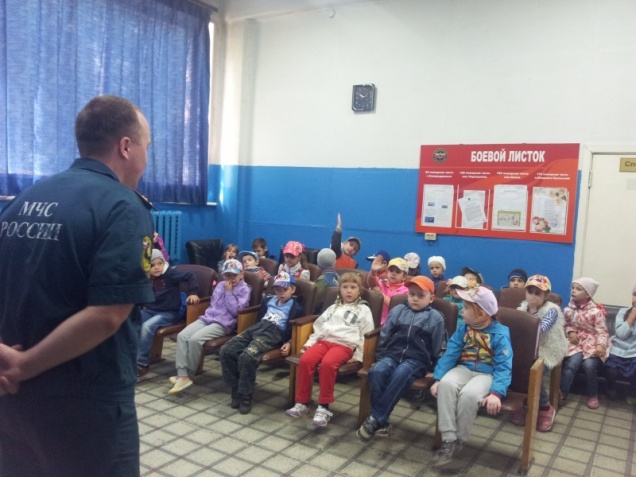 которым охвачено 35 тыс. человек
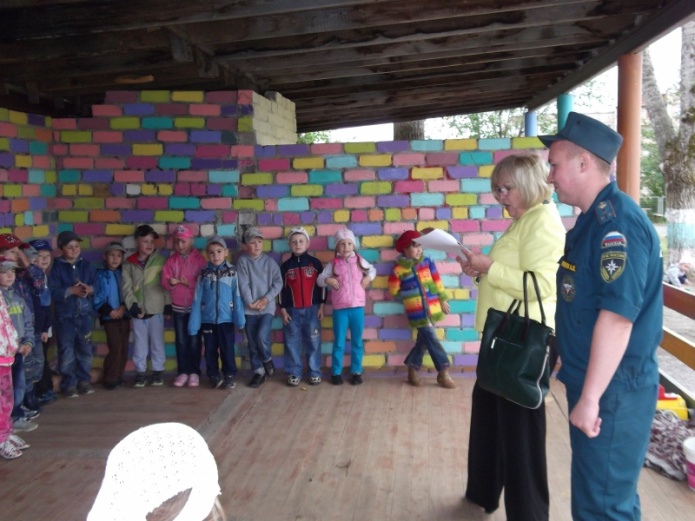 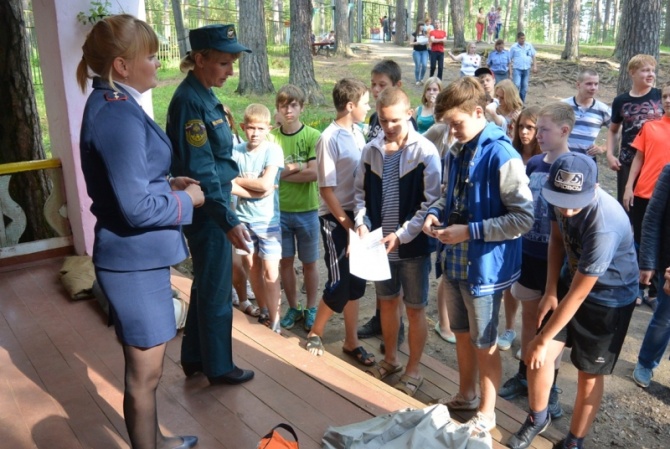 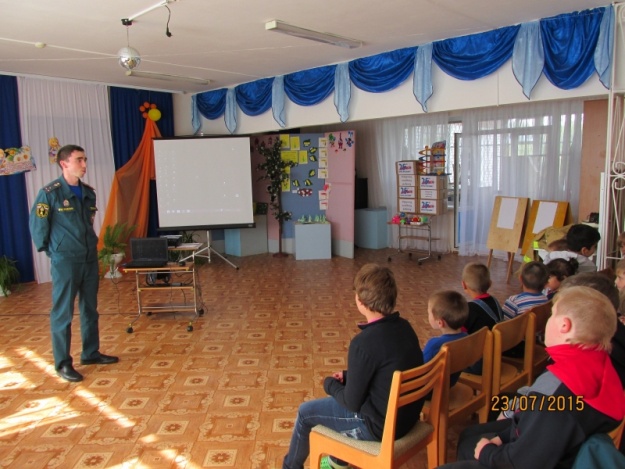 ПРОВОДИМАЯ ПРОФИЛАКТИЧЕСКАЯ РАБОТА
В ЛЕТНИЙ ПЕРИОД
Проводятся тренировки по эвакуации людей в случае возникновения пожара
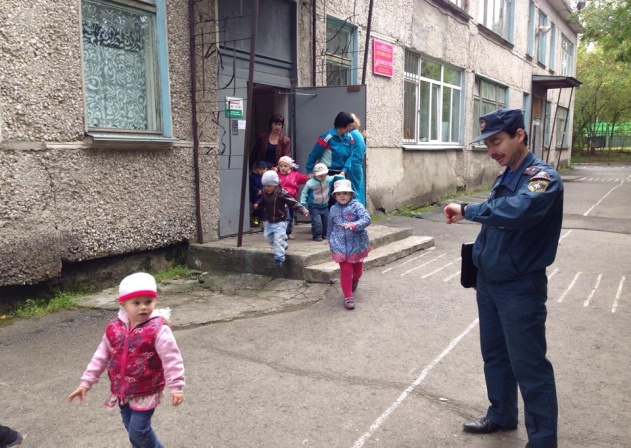 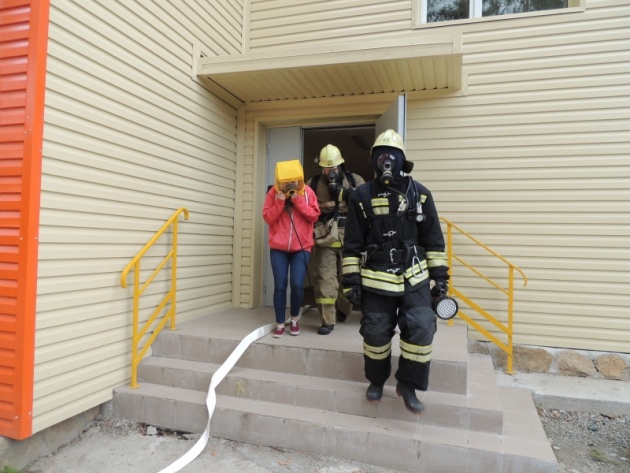 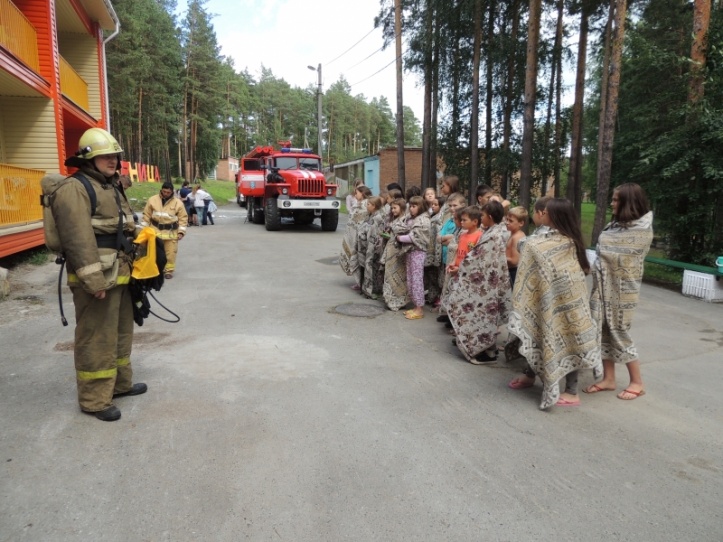 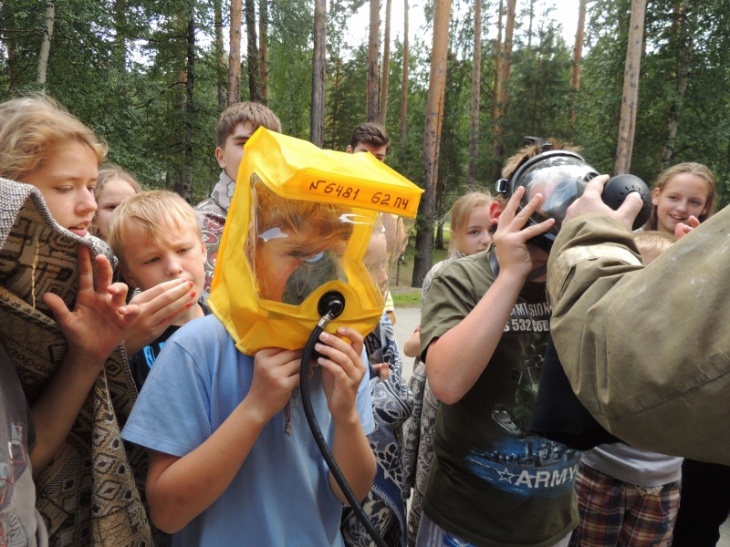 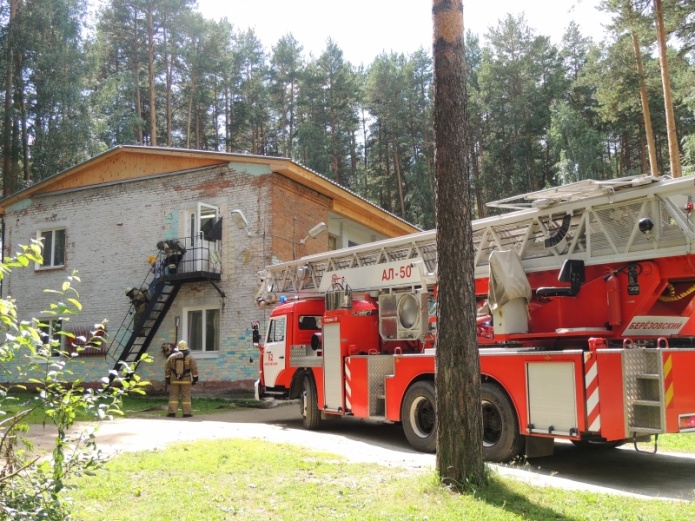 охвачено 
22 тыс. человек
ПРОВОДИМАЯ ПРОФИЛАКТИЧЕСКАЯ РАБОТА
В ЖИЛЬЕ
Комиссионные обследования мест и условий проживания
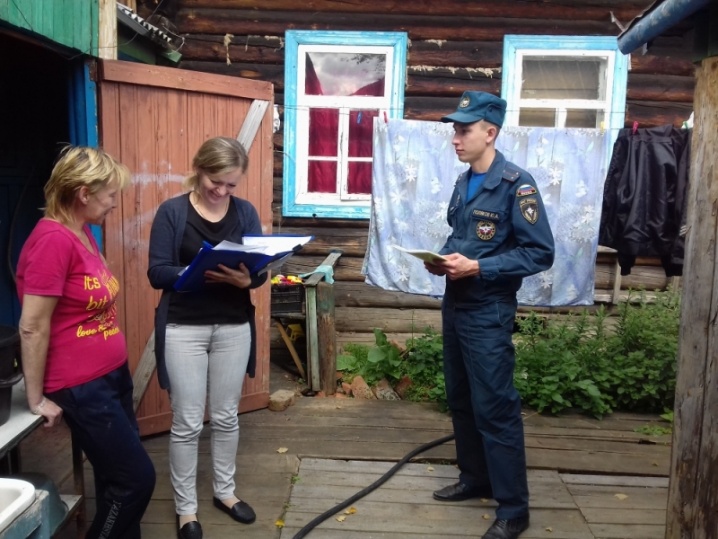 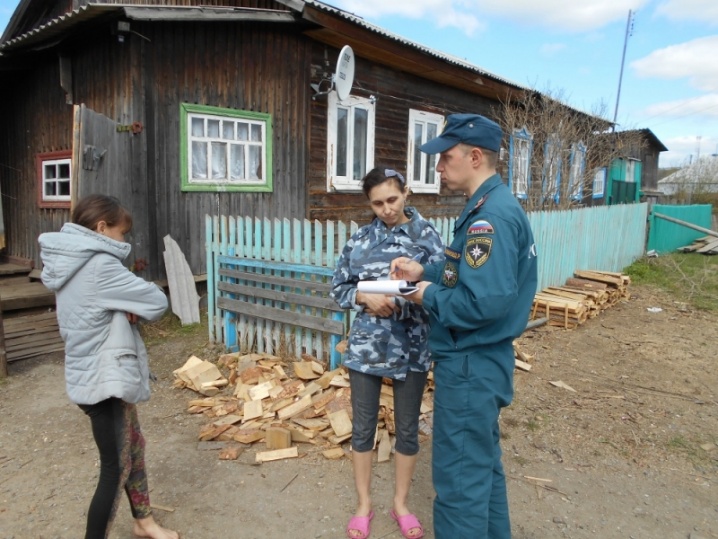 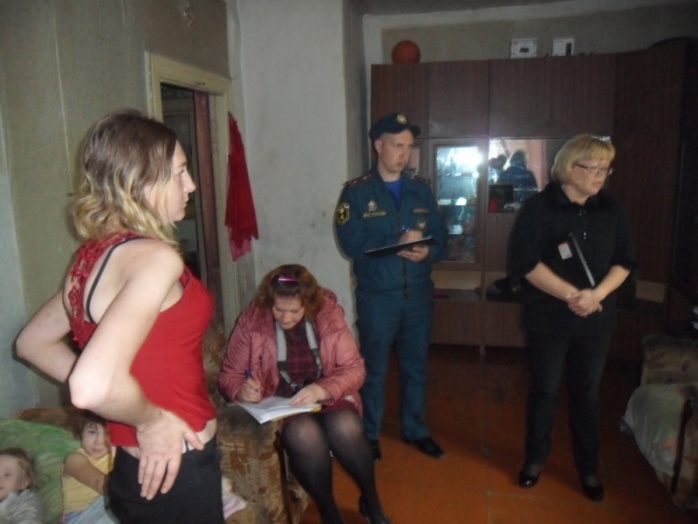 Оборудование жилых помещений извещателями
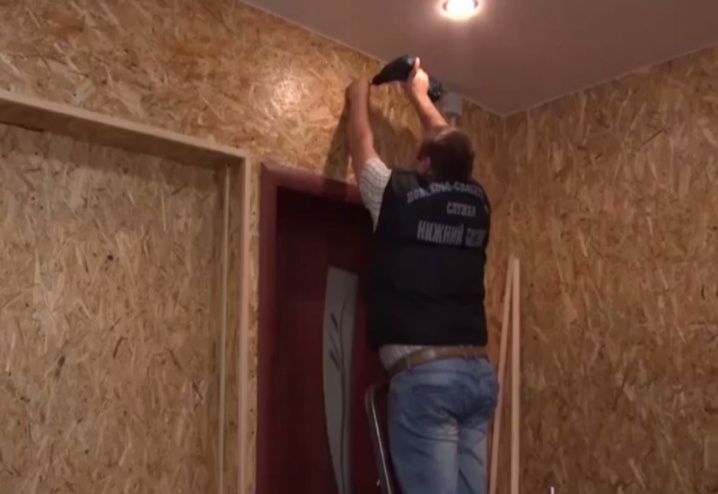 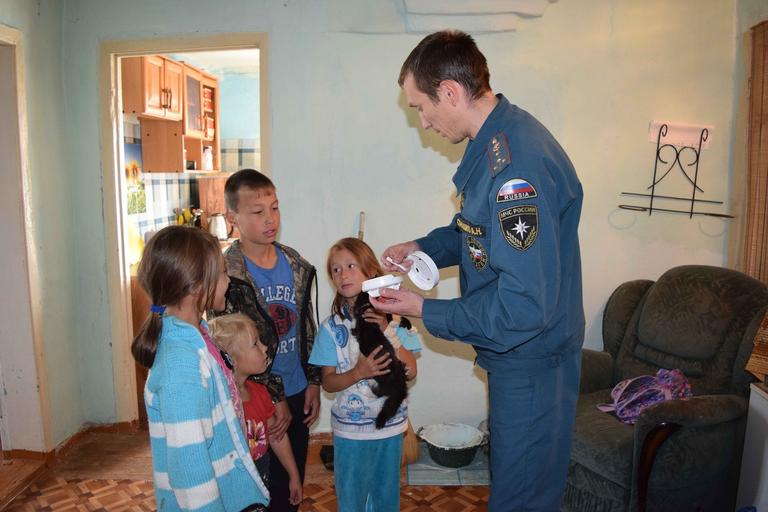 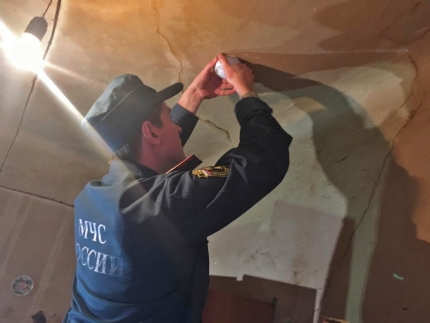 ИНФОРМИРОВАНИЕ НАСЕЛЕНИЯ
ЧЕРЕЗ СРЕДСТВА МАССОВОЙ ИНФОРМАЦИИ
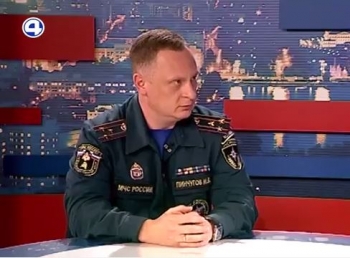 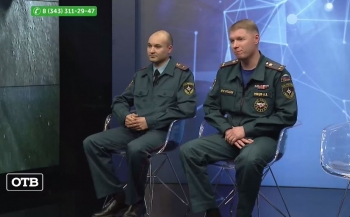 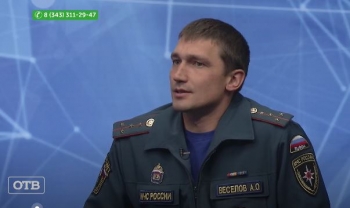 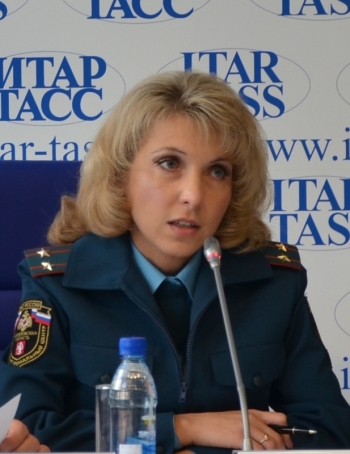 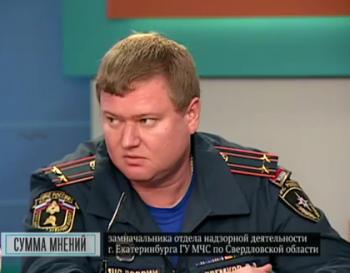 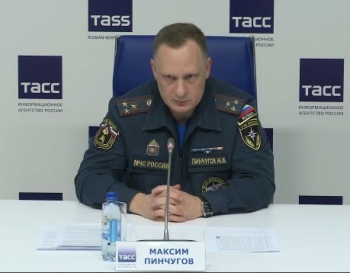 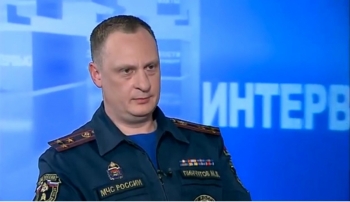 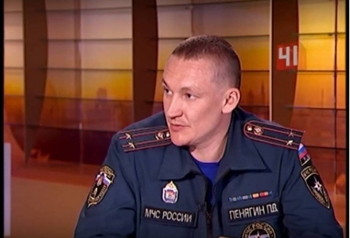 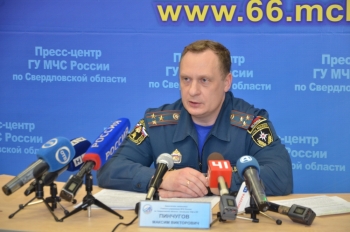 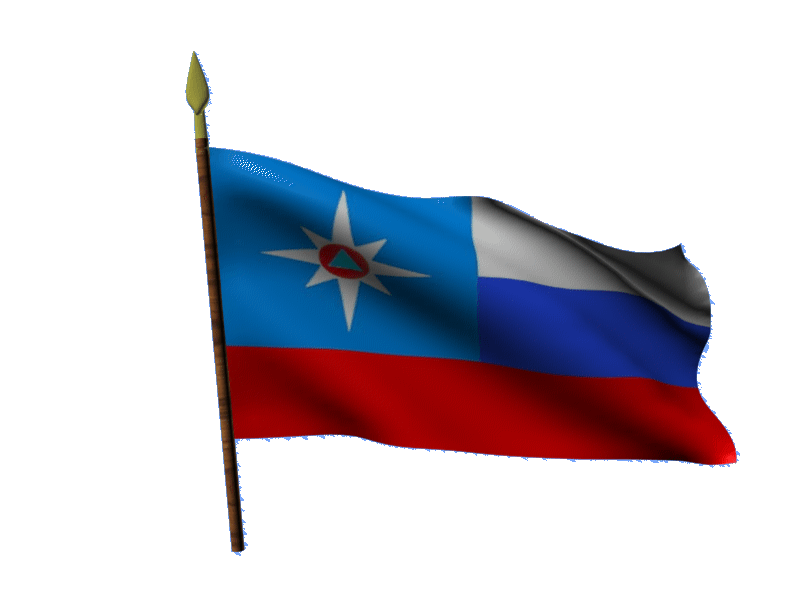 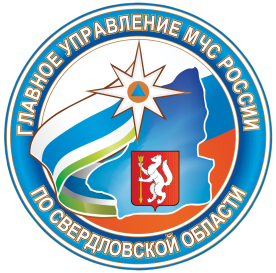 «Профилактика травматизма и гибели детей в результате пожаров»